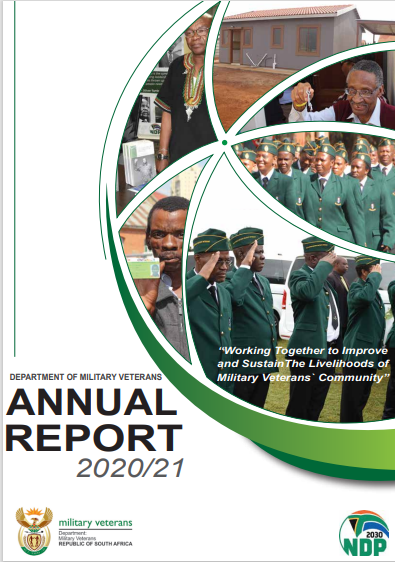 PRESENTATION TO PORTFOLIO COMMITTEE ON DEFENCE AND MILITARY VETERANS (PCDMV)
Department of Military Veterans
Annual Performance Report (AR) for 2020_21FY 
(Financials and Non-Financial Performance)
PRESENTENTED BY: I.N MPOLWENI
DIRECTOR GENERAL

Date:  10 November 2021
CONTENTS OF THE ANNUAL PERFORMANCE REPORT
Aim
Legislative Provisions
Challenges experienced by the Department 2019/20FY
Content of the Annual Report
Part A: Department General Information
Content of the Annual Report 2020/21FY
Part B: Performance Information 
Changes to planned targets
Performance Information per Programme 
Strategic Outcome Oriented Goals/ Measuring the Performance  
Contribution to NDP Vision 2030, MTSF Priorities 2019-2024 and Executive Authority (EA) Priorities
Mitigation Strategies per programme 
Part C: Governance 
Information from IA, Risk, ODG, AC
Part D: Human Resource Management 
HR Overview and Statistical Tables  
Part E: Financial Information 
Annual Financial Statements  (AFS)
2
AIM
To provide an overview of the contents of the Annual Performance Report for 2020/21FY in order to:-

Appraise the  PCDMV on the performance of the Department for the period ending 31 March 2021.
For PCDMV to take cognizance of the Departmental performance in obtaining an Unqualified Audit opinion
3
LEGISLATIVE AND POLICY PROVISIONS
Section 40 of the PFMA read together with Treasury Regulation 5.3.1
King 111 on sustainable Reporting
Section 6 read together with Section 26 of the Military Veterans Act 18 of 2011
Guidelines as issued by the Office of the Accountant–General
4
CHALLENGES EXPERIENCED BY THE DEPARTMENT DURING 2020/21FY
Departmental structure not aligned to the  administration and disbursement of the benefit with limited capacity – (request intervention to fast track finalization of the structure, approval and it being implemented).
The absence of an ICT support system over the year continues to compromise integration and management of information (relying on a manual system which is labour intensive and has lots of risks in terms of tightening controls, monitoring, etc)
The issue of manual filing system as a risk area, loss of documents, misfiling, information on the Data file not aligned to information on the file.
Lack of an integrated ICT support system compromise the security of information as far as personal information of applicants and beneficiaries are concerned.
5
CONTENT OF THE ANNUAL PERFORMANCE REPORT 2020_21FY
AFS & AG’s Report
6
PART A:  DEPARTMENT GENERAL INFORMATION
This section provides for the Outlook of  the Performance of the Organisation as provided for in: 
Foreword of the Minister and Deputy Minister in so far as  aligning  departmental performance with Government Trajectory 
Accounting Officer’s Report on organisational performance in giving substance to  the Executive Authorities Priorities.
High level Financial Performance
Confirmation of the strategic overview (Vision, Mission, Values)
Report on entities Reporting to the Executive Authority
7
PART B: PERFORMANCE INFORMATION
Overall Performance of the Department
The Department planned to achieve 18 performance targets areas during the 2020/21 financial year. 
Due to Covid-19 pandemic, the department had to re-table the APP for 2020/21FY to incorporate Covid-19 pandemic interventions and to align to the special budget adjustment. DMV revised its targeted planned numbers from 18 to 15, as such 3 targets were discontinued.
Of the 15 targeted performance areas, 6 targets were achieved which resulted/ constituted to 40% in overall achievement
8
PART B: PERFORMANCE INFORMATION
Changes to planned targets:
During the 2020/21 financial year  changes were effected on the planned targets because of the following reasons:
The National Treasury issued publication on the Government Gazette that National departments cut their budgets so that funds can be reprioritised towards coronavirus interventions (to free up funds to support government’s efforts to respond to Covid-19 pandemic,) 
The impact of the National State of disaster and the nation-wide lock down necessitated the need to review the DMV APP 2020/21 to ensure that plans respond to the Covid-19 pandemic 
These changes affected the following: Programme 2: SES - PPI 204 & PPI 205 and 
     Programme 3: ESM - PPI 306
9
20220/21FY PERFORMANCE INFORMATION
10
PERFORMANCE INFORMATION PER PROGRAMME
Programme 1: Administration 
During 2020/21 financial year, the department targeted four (4) performance indicators to achieve an efficient and effective administration capabilities. Of the four targeted indicators, three (3) or 75% performance indicators were achieved.
 Programme 2: SES
During 2020/21 financial year, the department targeted six (6) performance indicators to deliver the socio-economic benefits to Military Veterans and their dependants. Of the six targeted indicators, two (2 or 33% performance indicators were achieved.
Programme 3: ESM
During 2020/21 financial year, the department targeted five (5) performance indicators to assist Military Veterans to benefit from skills development programmes and business opportunities. Of the five targeted indicators, one (1) or 20% performance indicators were achieved
11
PERFORMANCE INFORMATION – 2013/14 – 2020/21
12
STRATEGIC OUTCOME ORIENTED GOALS
The key strategic outcome oriented goals that the department was mandated to advance for the 2020/21FY are indicated below:

Provide Efficient, Effective and Excellent Administrative Support
Improved and Sustainable Socio-economic status of Military Veterans
Empowered and Self–sufficient Military Veterans
13
STRATEGIC OUTCOME ORIENTED GOALS/MEASURING THE PERFORMANCE
The Strategic Outcome (SO) over the MTSF (2019-2024) period is explained below for the attainment of departmental mandate:

SO1: Socio-economic status of Military Veterans’ community improved and sustained:

Impact Statement

Impact statement: Improved and sustained livelihoods of Military Veterans’ community
14
CONTRIBUTION TO NDP VISION 2030, MTSF 2019-2024 AND EXECUTIVE AUTHORITY (EA) PRIORITIES
15
CONTRIBUTION TO NDP VISION 2030, MTSF 2019-2024 AND EXECUTIVE AUTHORITY (EA) PRIORITIES
CONTRIBUTION TO NDP VISION 2030, MTSF 2019-2024 AND EXECUTIVE AUTHORITY (EA) PRIORITIES
CONTRIBUTION TO NDP VISION 2030, MTSF 2019-2024 AND EXECUTIVE AUTHORITY (EA) PRIORITIES
CONTRIBUTION TO NDP VISION 2030, MTSF 2019-2024 AND EXECUTIVE AUTHORITY (EA) PRIORITIES
MITIGATION STRATEGIES PER PROGRAMME
20
MITIGATION STRATEGIES PER PROGRAMME
21
PART D: HUMAN RESOURCE MANAGEMENT
Employment and Vacancies
Employment and vacancies by programme as on 31 March 2021
22
PART D: HUMAN RESOURCE MANAGEMENT
Filling of SMS Posts 
SMS post information as on 31 March 2021
23
PART E: FINANCIAL INFORMATIONExpenditure VS Appropriation
.
24
PART E: FINANCIAL INFORMATION Explanations of material variances from Amounts Voted (after Virement):
.
A less than expected spend of R7.3 million or 5% was mainly attributable to the planned office move which did not materialise during the year under review. The procurement process as led by the Department of Public Works is underway to procure DMV Head Office Building and the remaining provincial offices.
The Socio Economic Support underspend of R11.0 million or 5% was mainly attributable to the delayed implementation of the DMV Database Management System and as well exacerbated by the savings on Cost of Employment due to vacant senior positions in the department.
Spend challenges in the Empowerment and Stakeholder Management Branch of R32,0 million mainly related to the inability to spend mainly of expenditure earmarked for the support activities to military veterans including planned conferences for the Military Veterans formations including the SANMVA elective conference. These were mainly affected by the Covid-19 lockdown
25
PART E: AUDIT OUTCOMES AND INTERNAL CONTROL ENVIRONMENT
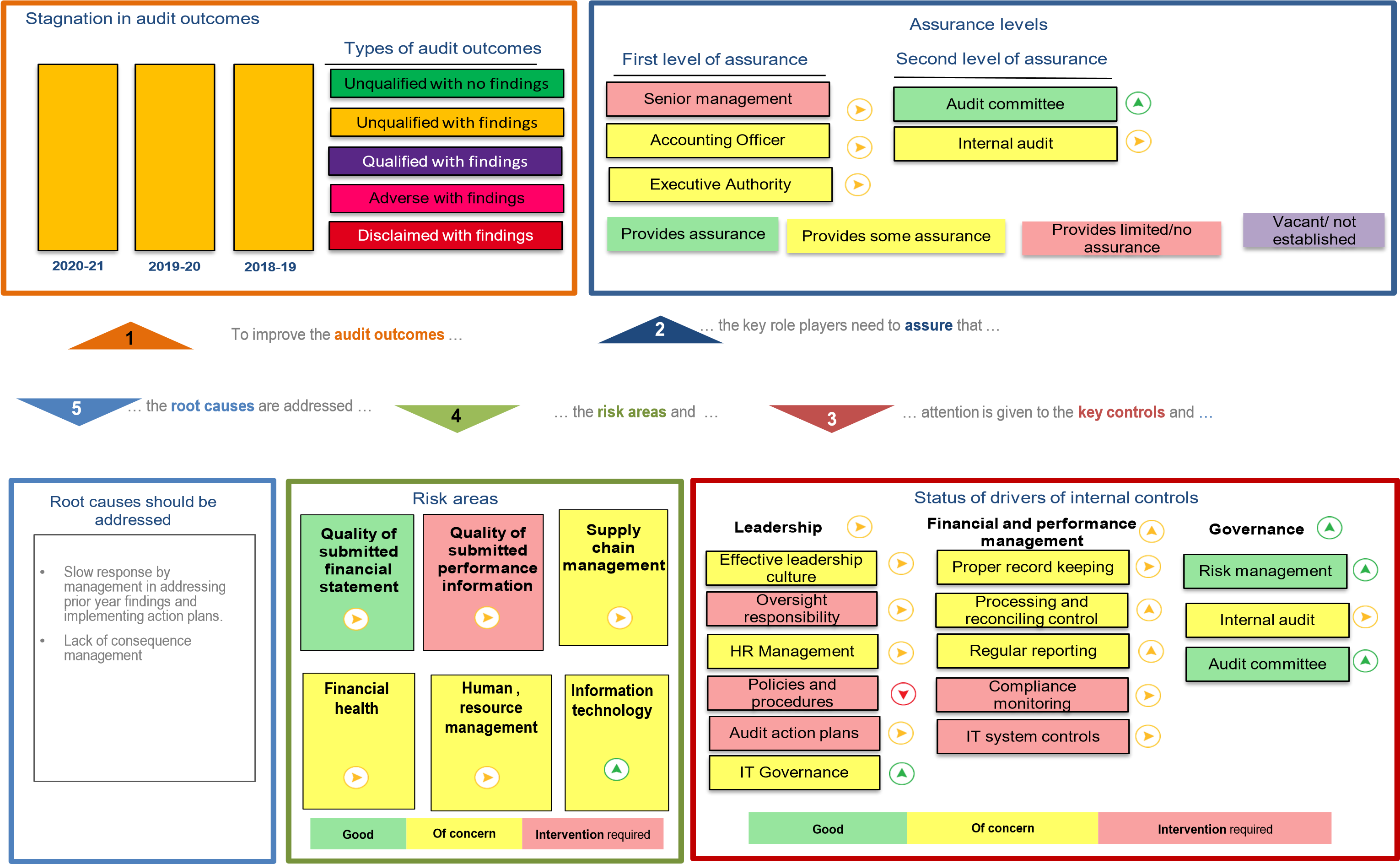 AG AUDIT OUTCOMES
Matter of emphasis
The department is the defendant in contract cancellation lawsuits amounting to R189 159 000.00. The ultimate outcome of these matters cannot presently be determined and no provision for any liability that may result has been made in the financial statements.
AUDIT OF PERFORMANCE INFORMATION
Performance Information related
PPI 201: Number of Military Veterans who are verified and captured on the National Military Veterans Database - the achievement of 2489 was reported against a target of 5325 in the annual performance report. However, the supporting evidence provided materially differed from the reported achievement. 

PPI 203: Number of Military Veterans approved and provided with compensation benefit - Insufficient appropriate audit evidence for the achievement of 25 reported against target 100 in the annual performance report, due to the lack of accurate and complete records. I was unable to confirm the reported achievement by alternative means. Consequently, I was unable to determine whether any adjustments were required to the reported achievement. 

PPI 206: Number of bursaries provided to Military Veterans and their dependants per year - the achievement of 2779 was reported against a target of 3500 in the annual performance report. However, some supporting evidence provided materially differed from the reported achievement, while in other instances there was insufficient appropriate audit evidence. This was due to insufficient evidence and applicants who were reported in the incorrect financial year.
CONCLUDING REMARKS
The engagement with the PCDMV is much appreciated as it contributes to the completeness and quality assurance of the Annual Report 2020/21FY.
29
Thank you
30